Крестный путь
По местам служения преподобномученика Гавриила (Гура)
1898 год 24 апреля. Белоруссия.Деревня Огородники Царевой волости, Слуцкого уезда, Минской губернии
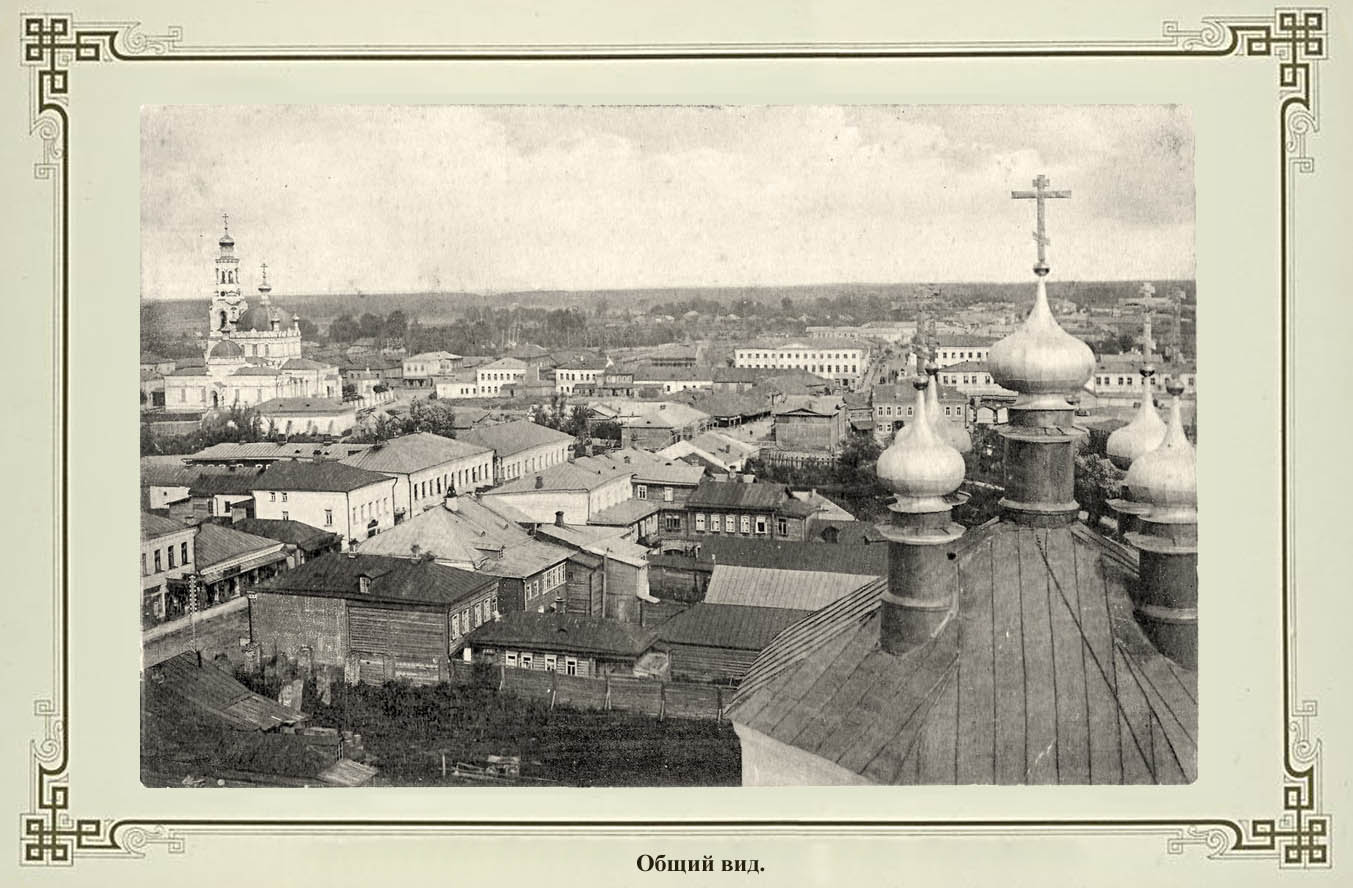 1914 год. Смоленская губерния. Гжатск.
Смоленская губерния. Гжатск
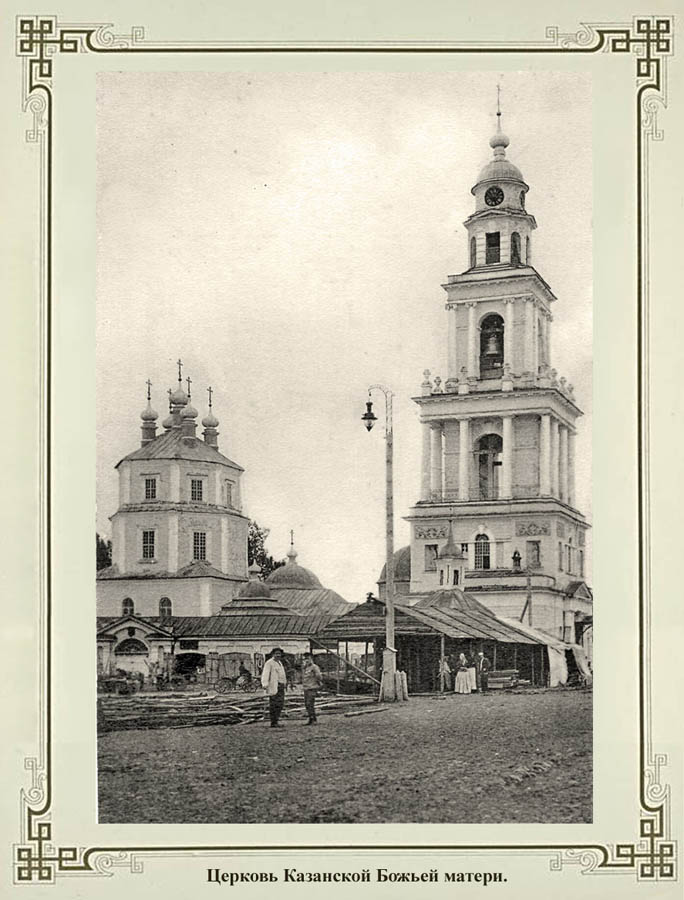 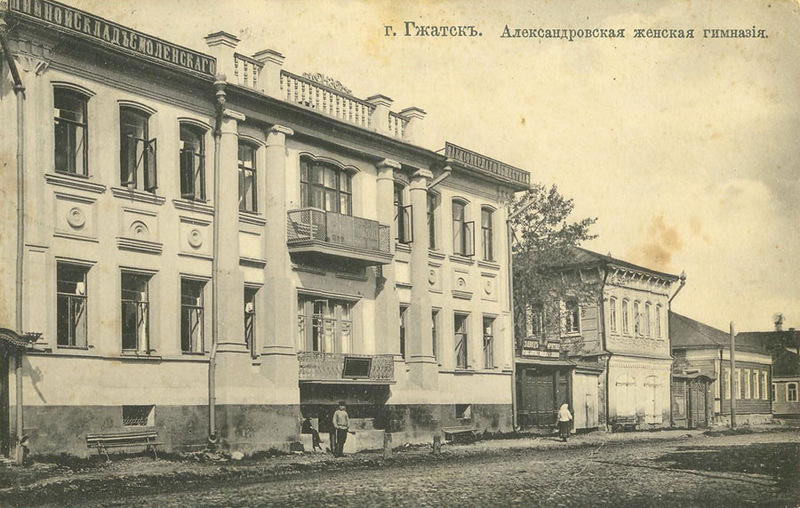 Гжатск.  Собор Благовещения Пресвятой Богородицы.
1918 – 1922 г.г. Оренбургская губерния, Челябинский уезд. Николаевский мужской монастырь.
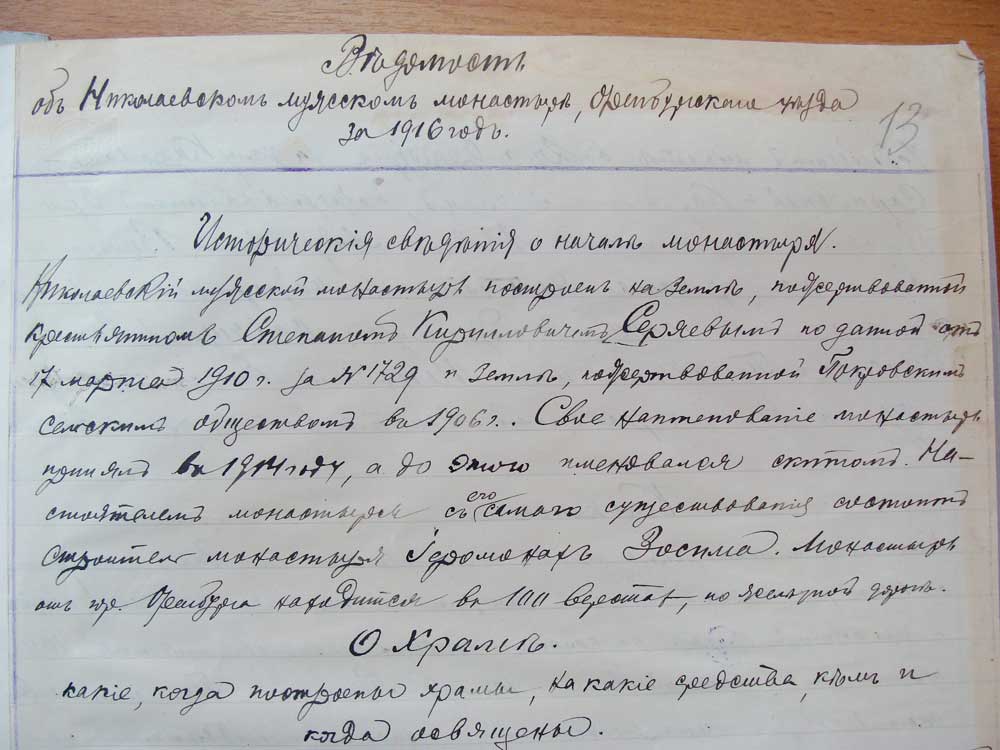 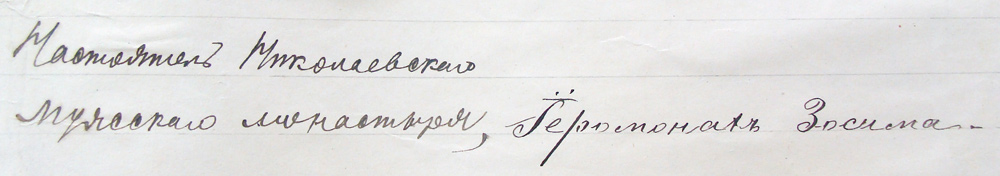 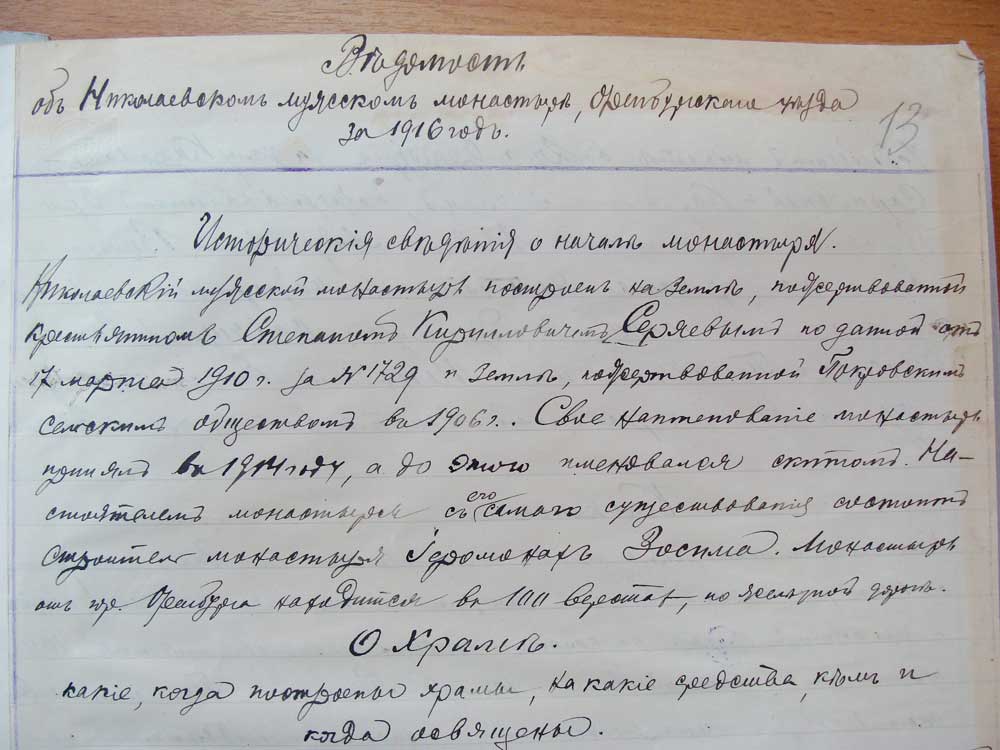 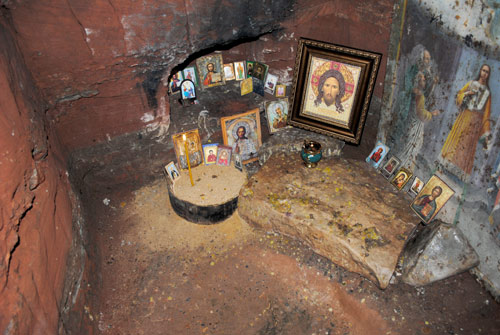 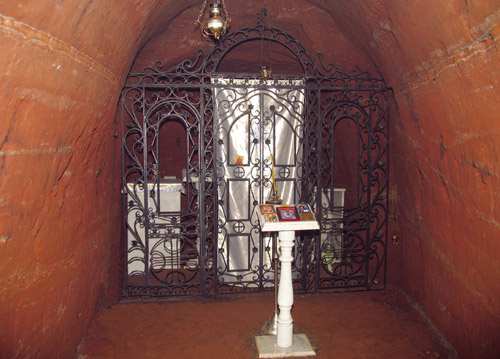 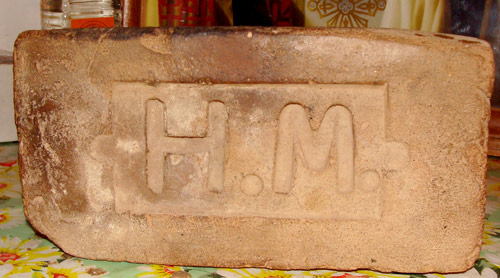 Игумен Зосима: «Щит православия в нашем крае»
Греция. Афон.1922 -1925 годы.
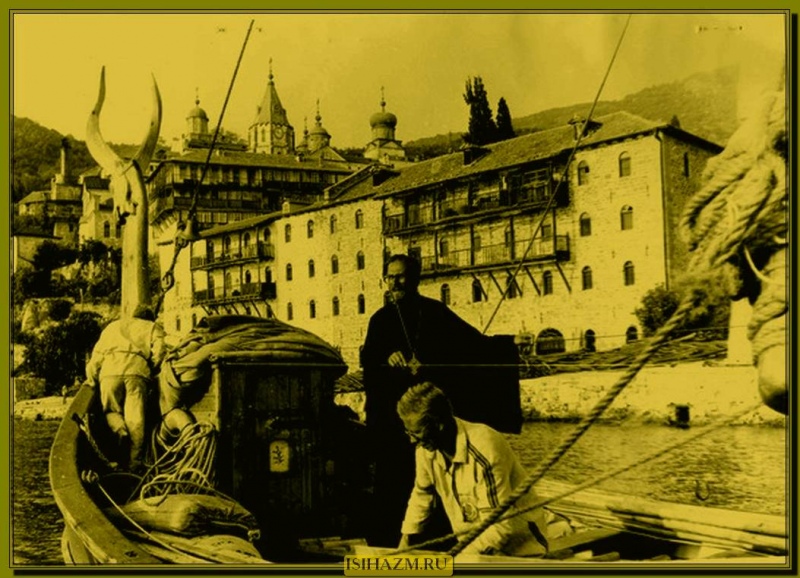 1922 – 1925 годы.  Греция. Афон.Собор Святогорских новомучеников.
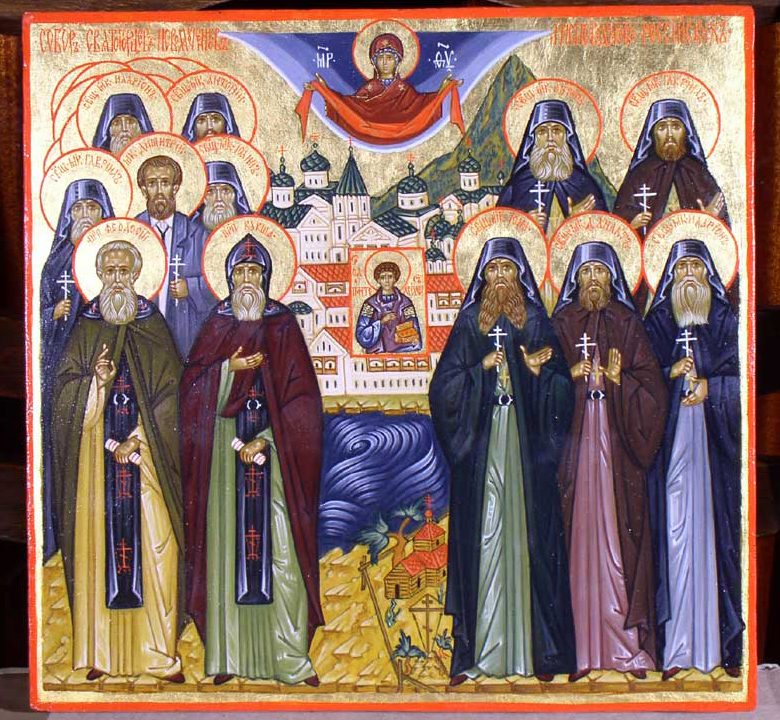 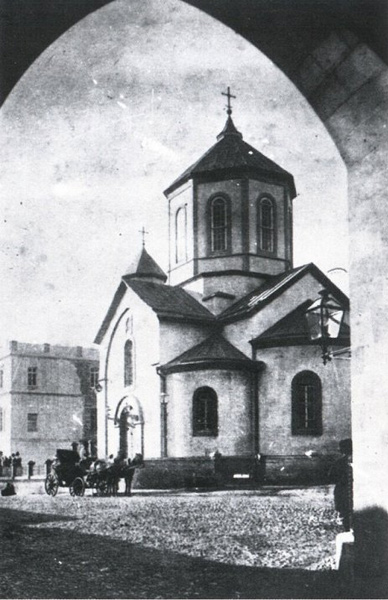 Апрель 1925 – март 1929 г.г. Баку.Николаевский кафедрадльный собор
Март – октябрь 1929 год. Московская область.Село Павлова Слобода. Воскресенский район.
Октябрь 1929 год. Москва. Богоявленский собор в Дорогомилово.
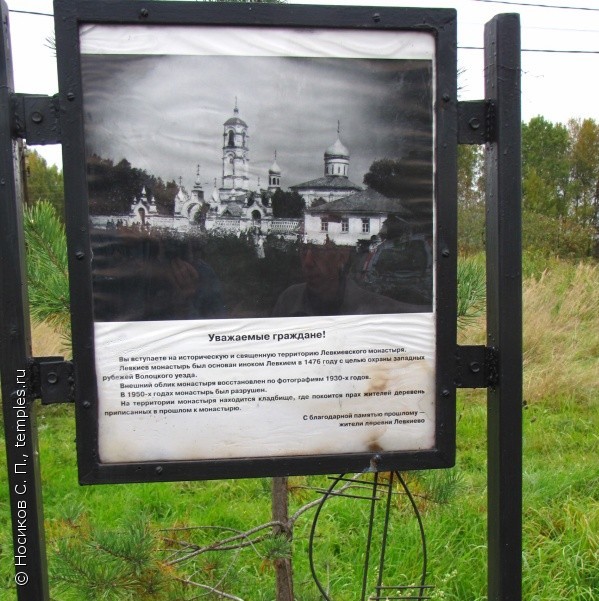 Ноябрь 1929 – январь 1930 г.г. Московская область. Шаховской район, село Левкиево.
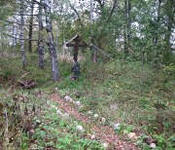 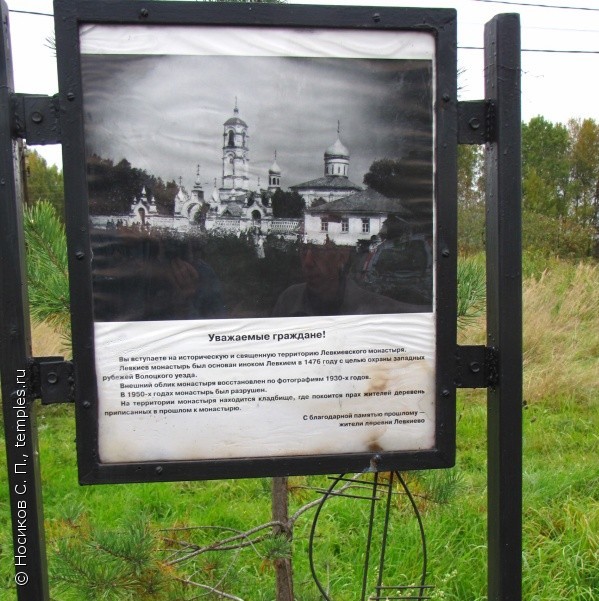 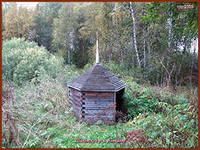 21 ноября 1929 год. Проповедь на праздник Введение во храм Пресвятой Богородицы. Рукопись преподобномученика Гавриила (Гура)
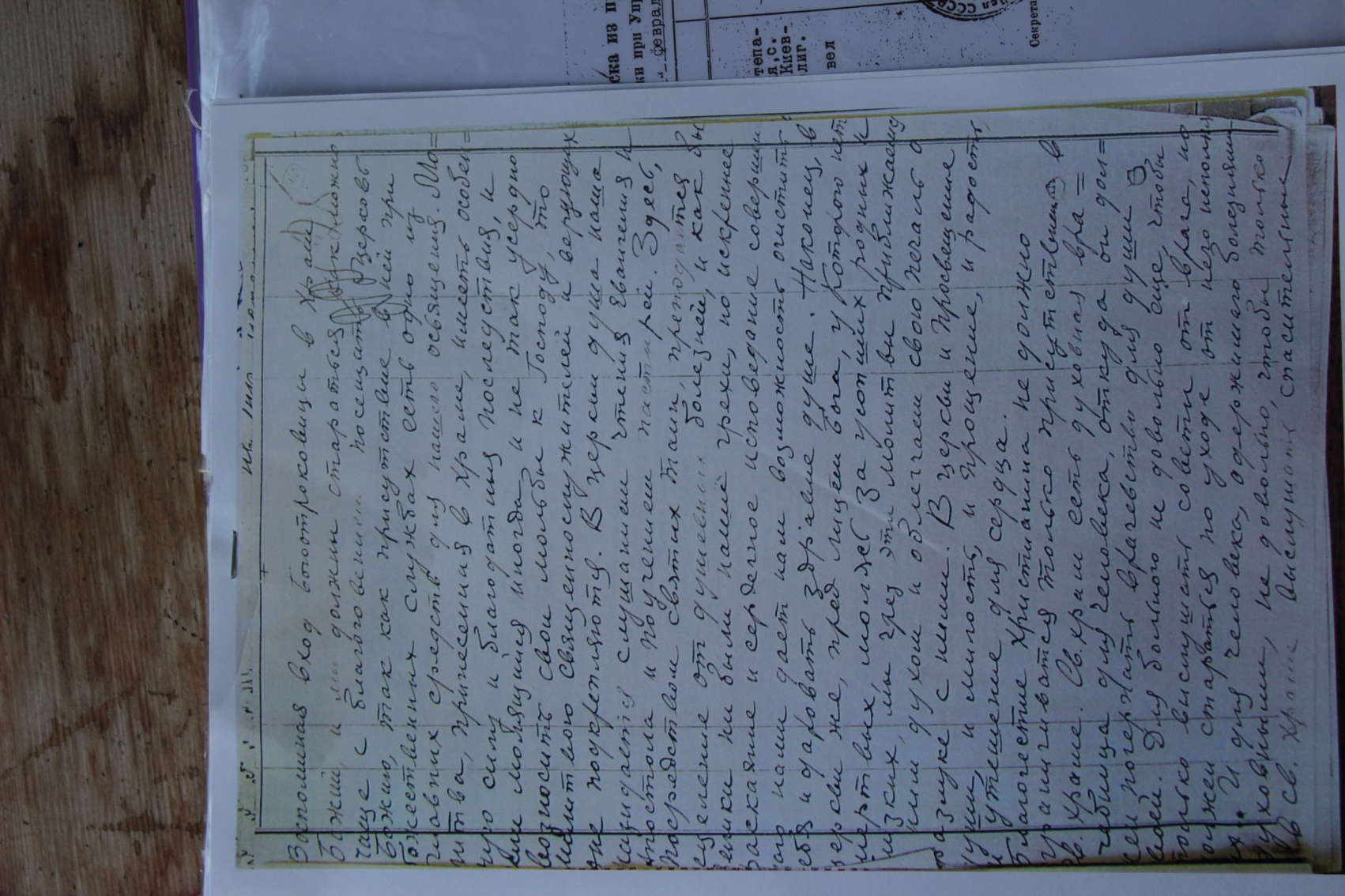 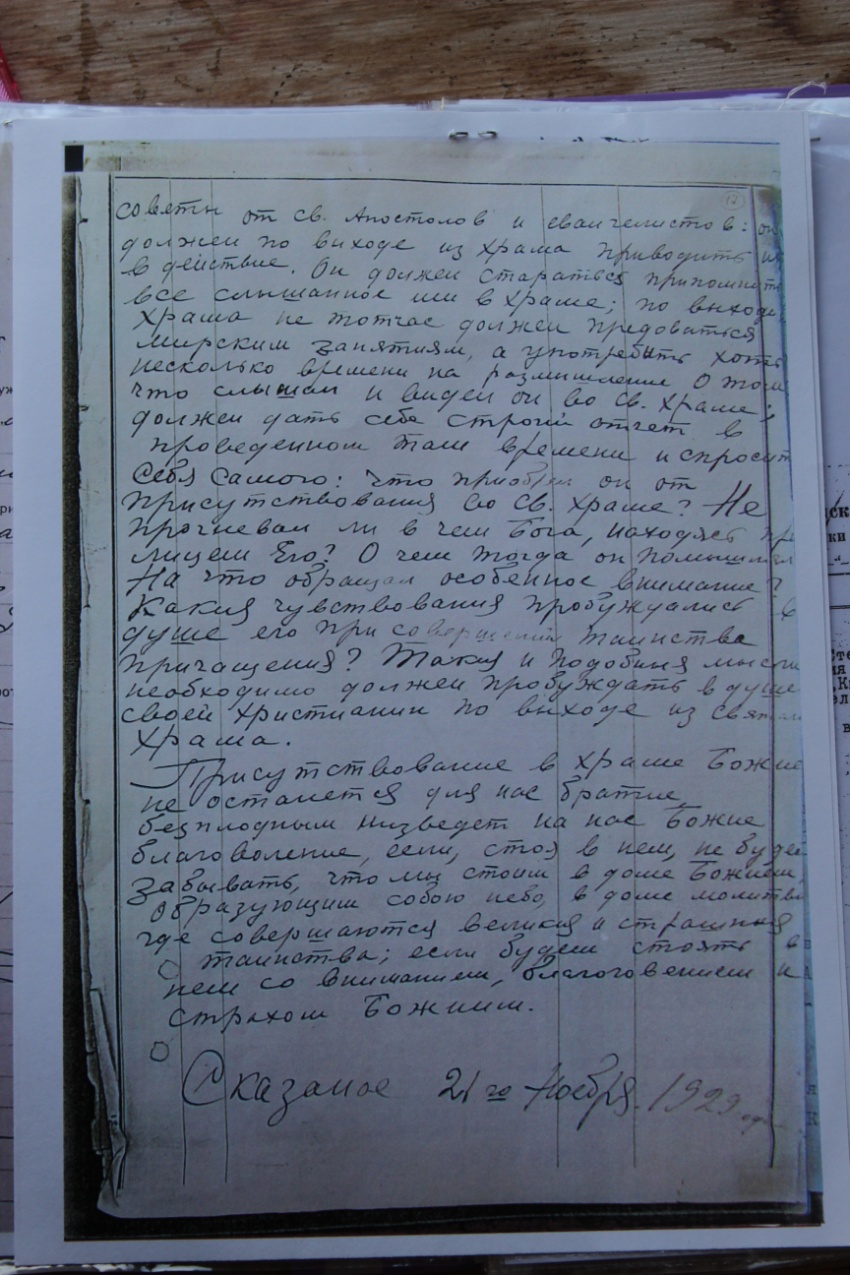 Москва. Бутырская тюрьма.23 января 1930 года арестован иеромонах Гавриил (Гур).
Москва. Бутырская тюрьма.
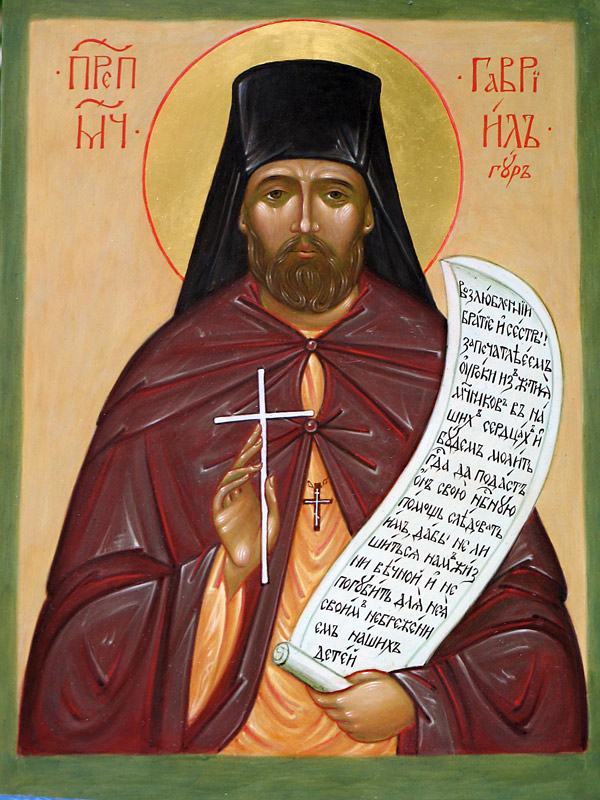 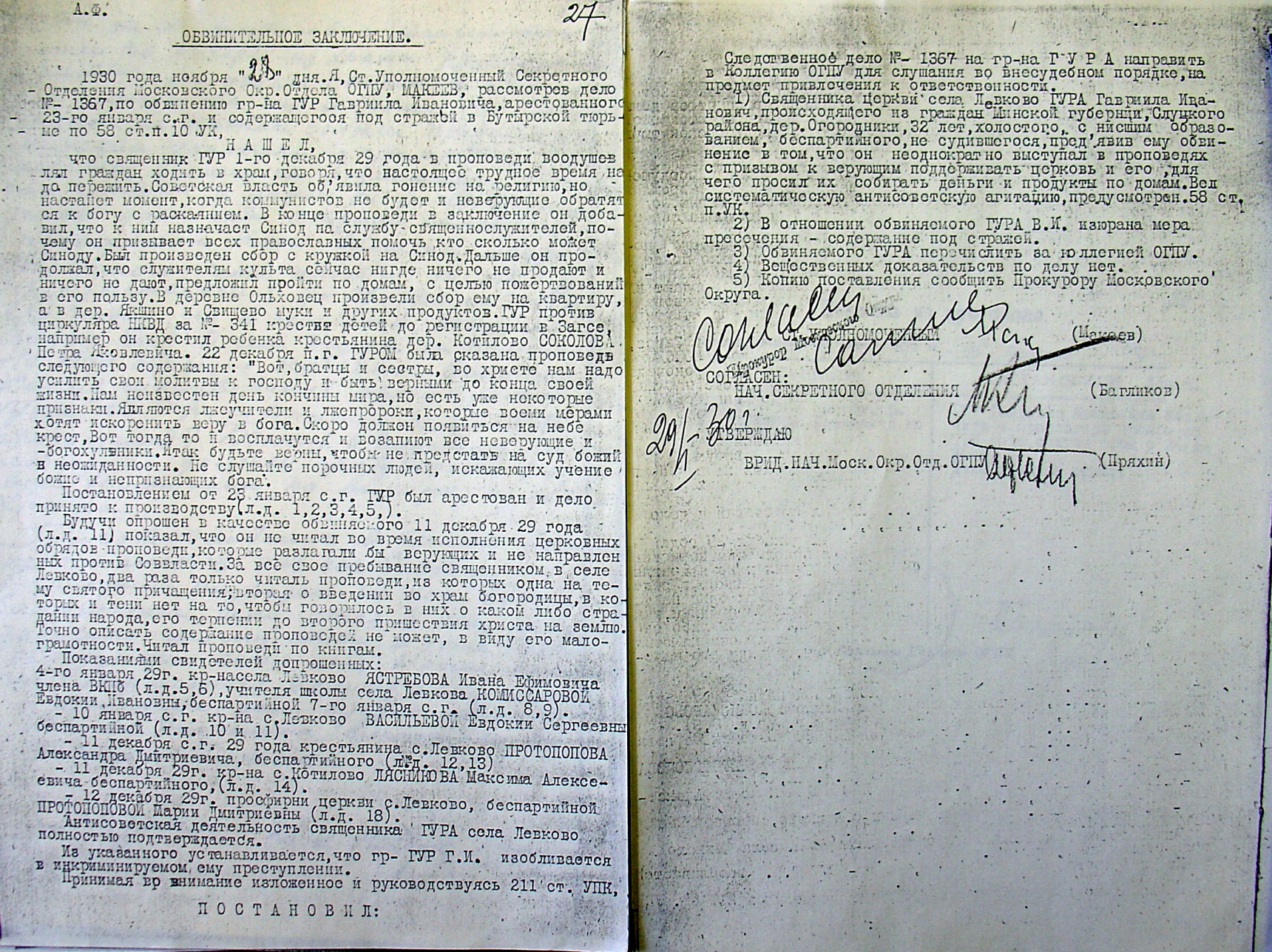 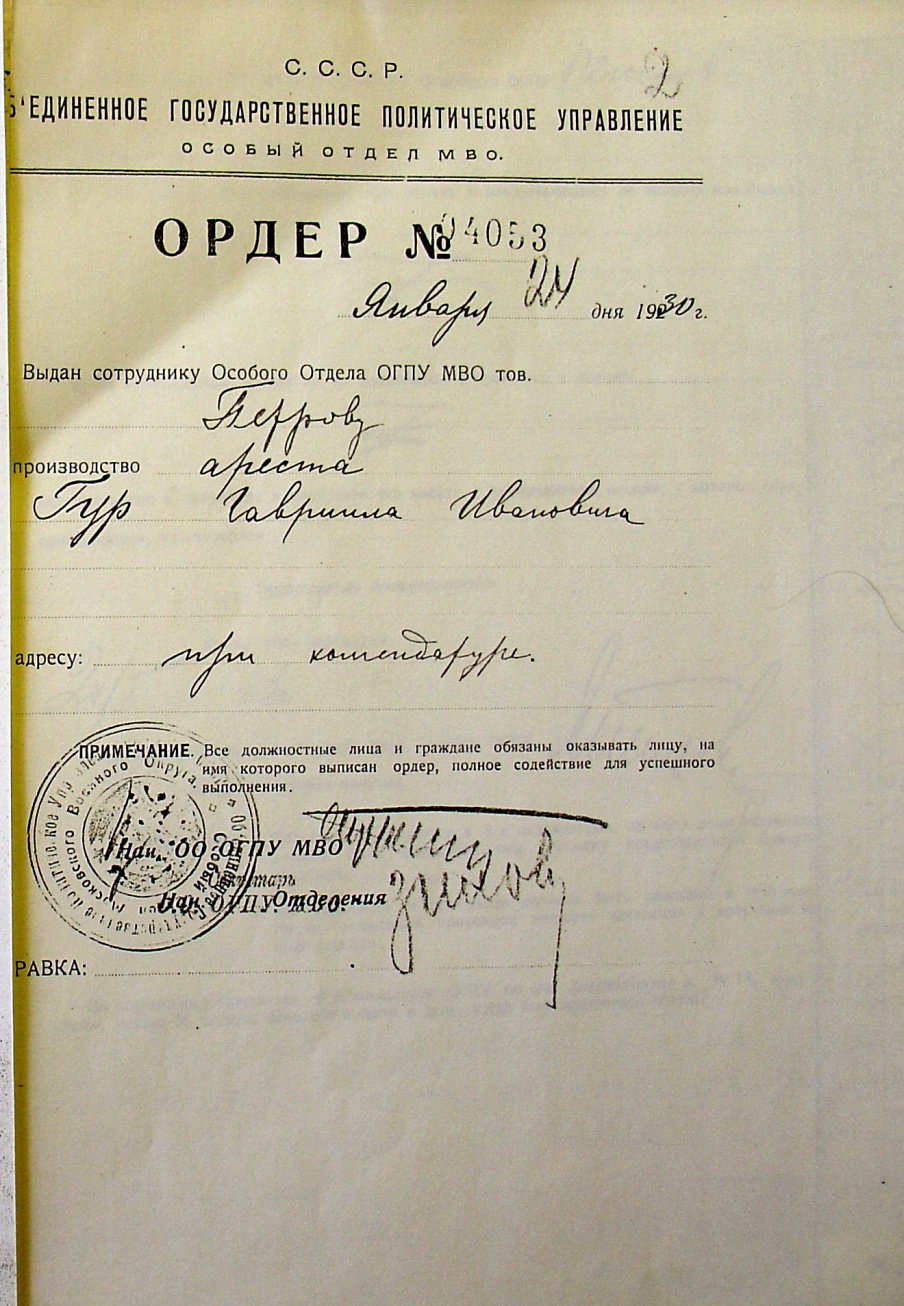 Москва. Бутырская тюрьма. Иконы новомучеников в Покровском храме.
1930-1932 г.г.  Исправительно-трудовой Ухто-Печерский  лагерь в
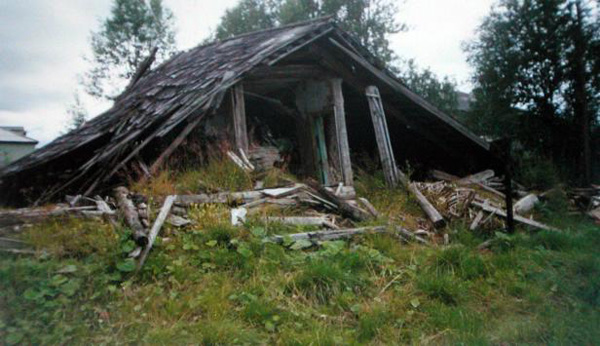 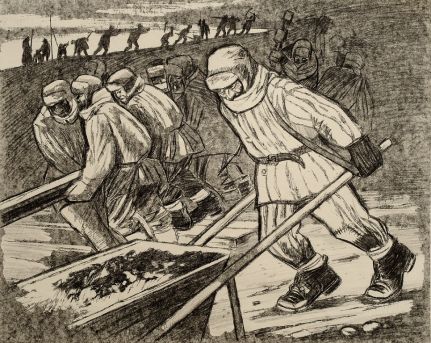 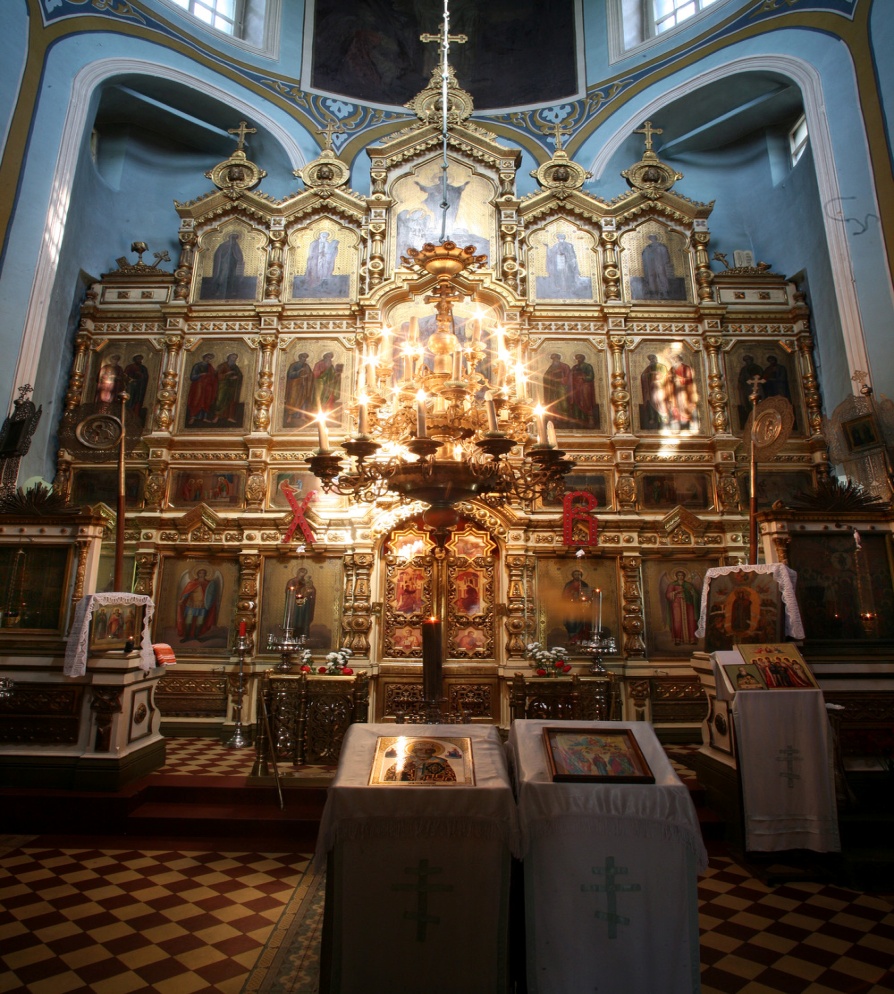 Село Рахманово. Пушкинский район Московская область. Вознесенкая церковь.
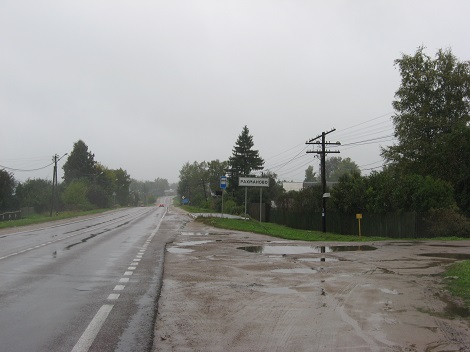 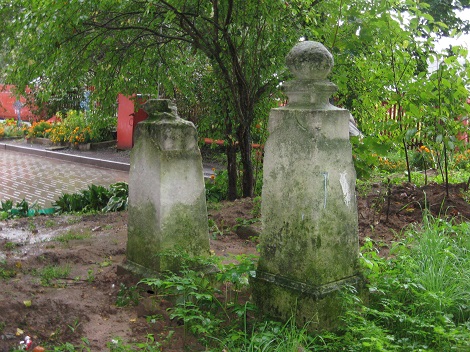 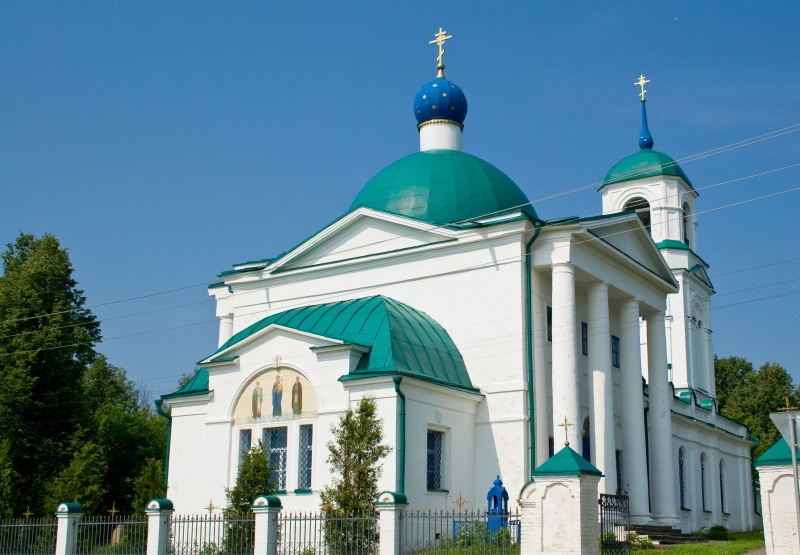 1933 – 1936 г.г. Клинский район
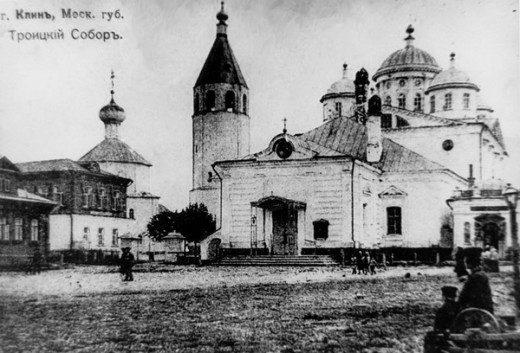 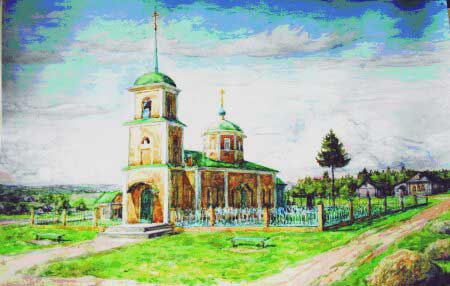 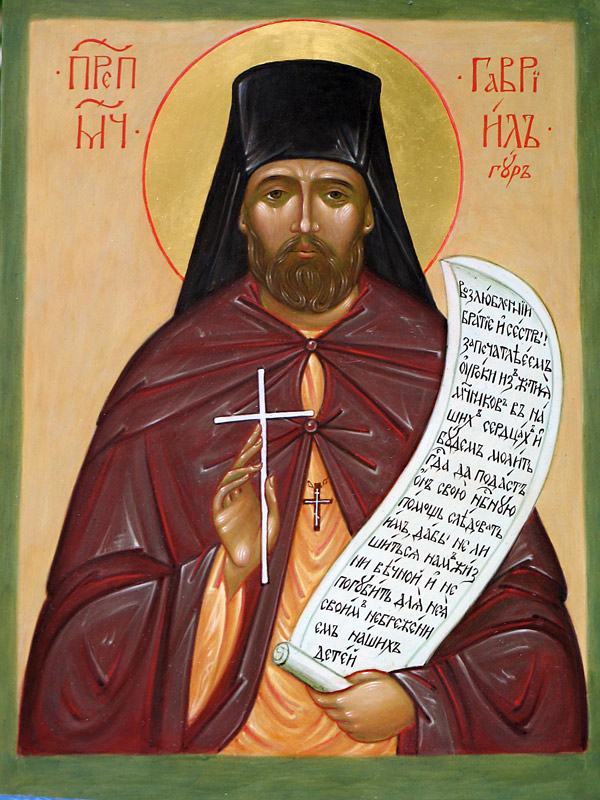 Февраль – июнь 1937 год.Село Лисинцево Норо-Фоминский район, Московская область.
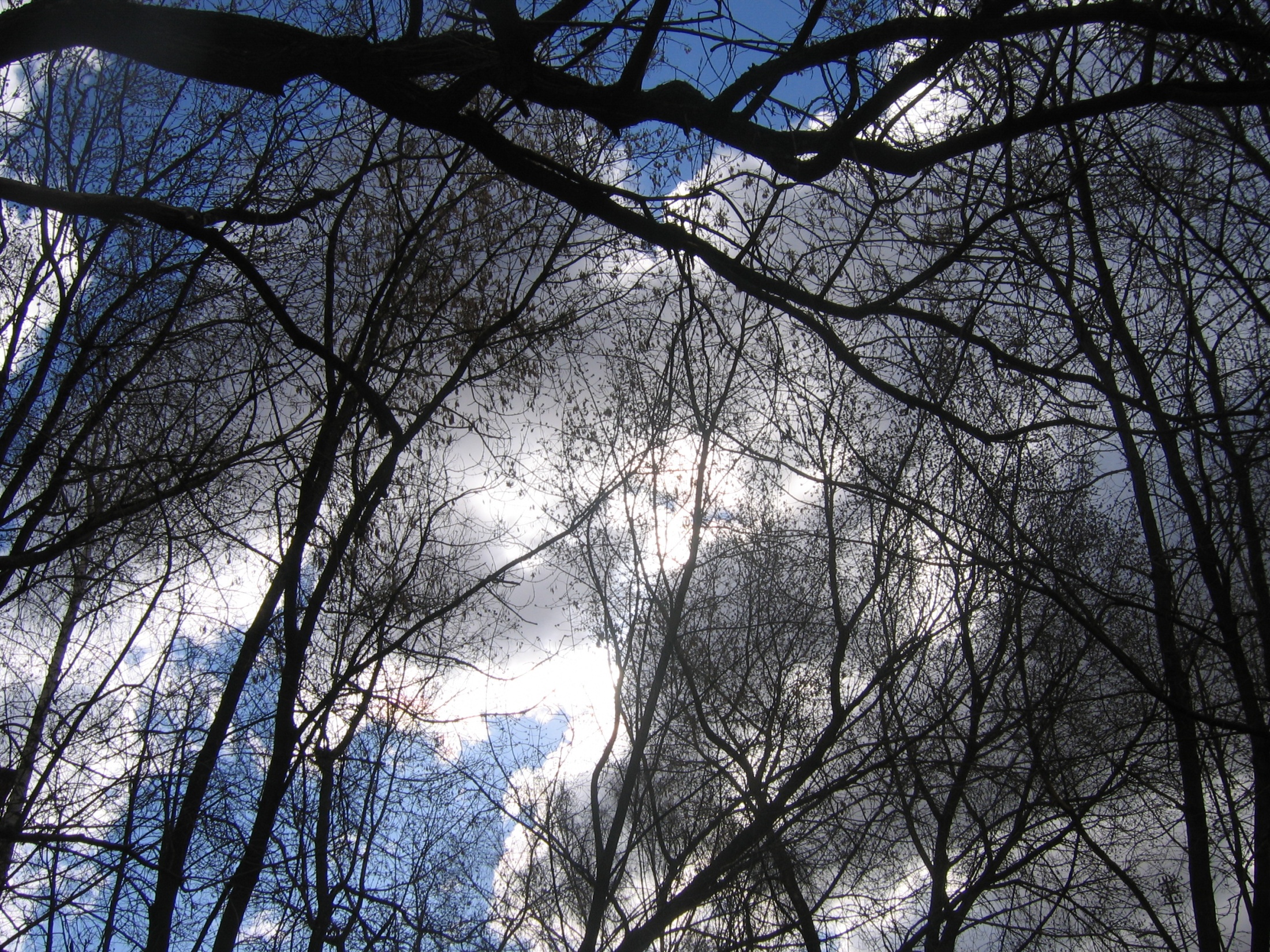 Июнь – сентябрь 1937 год. Лыткарино.
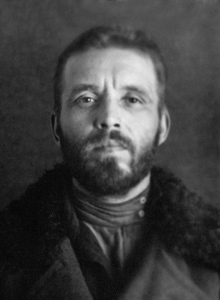 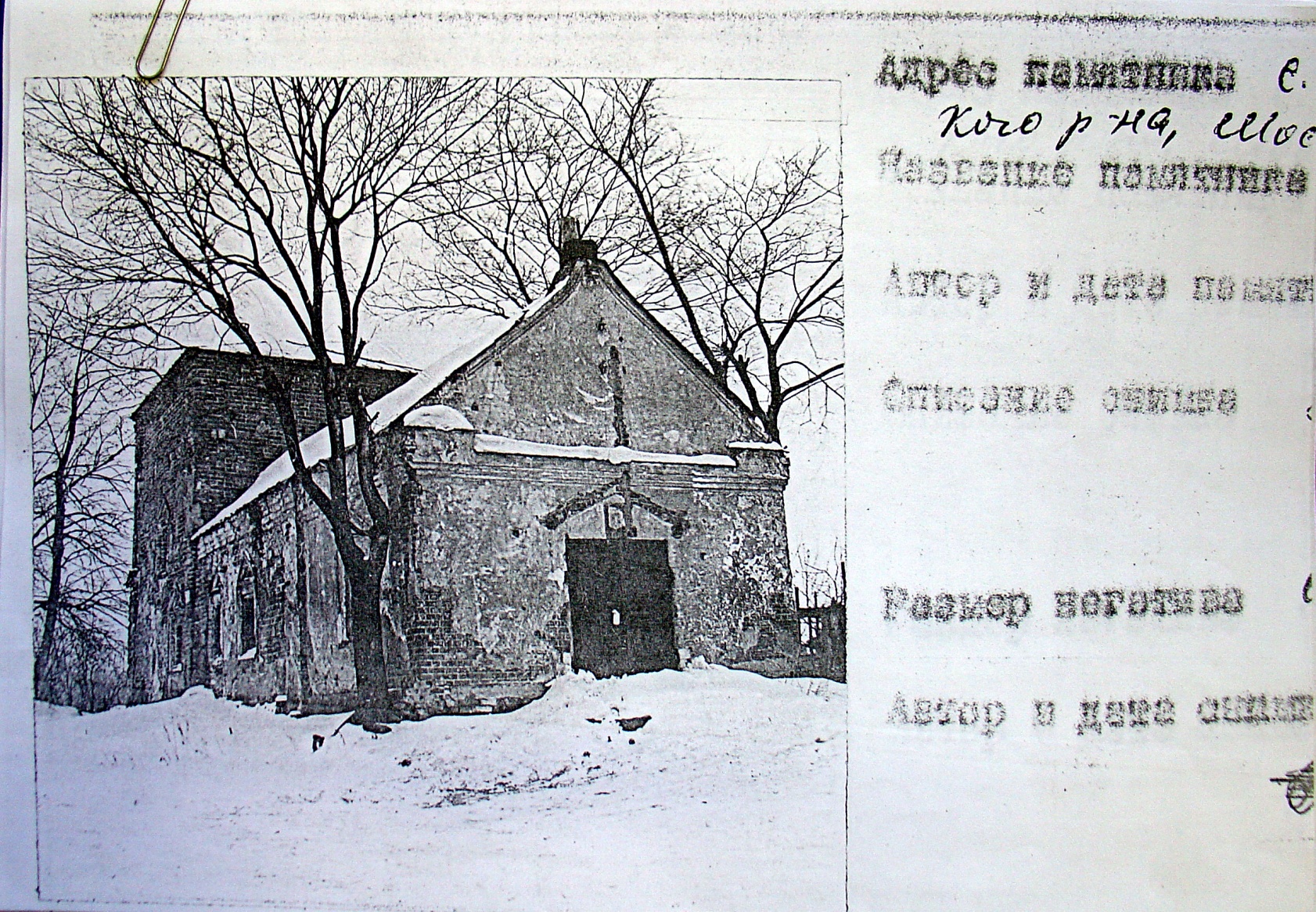 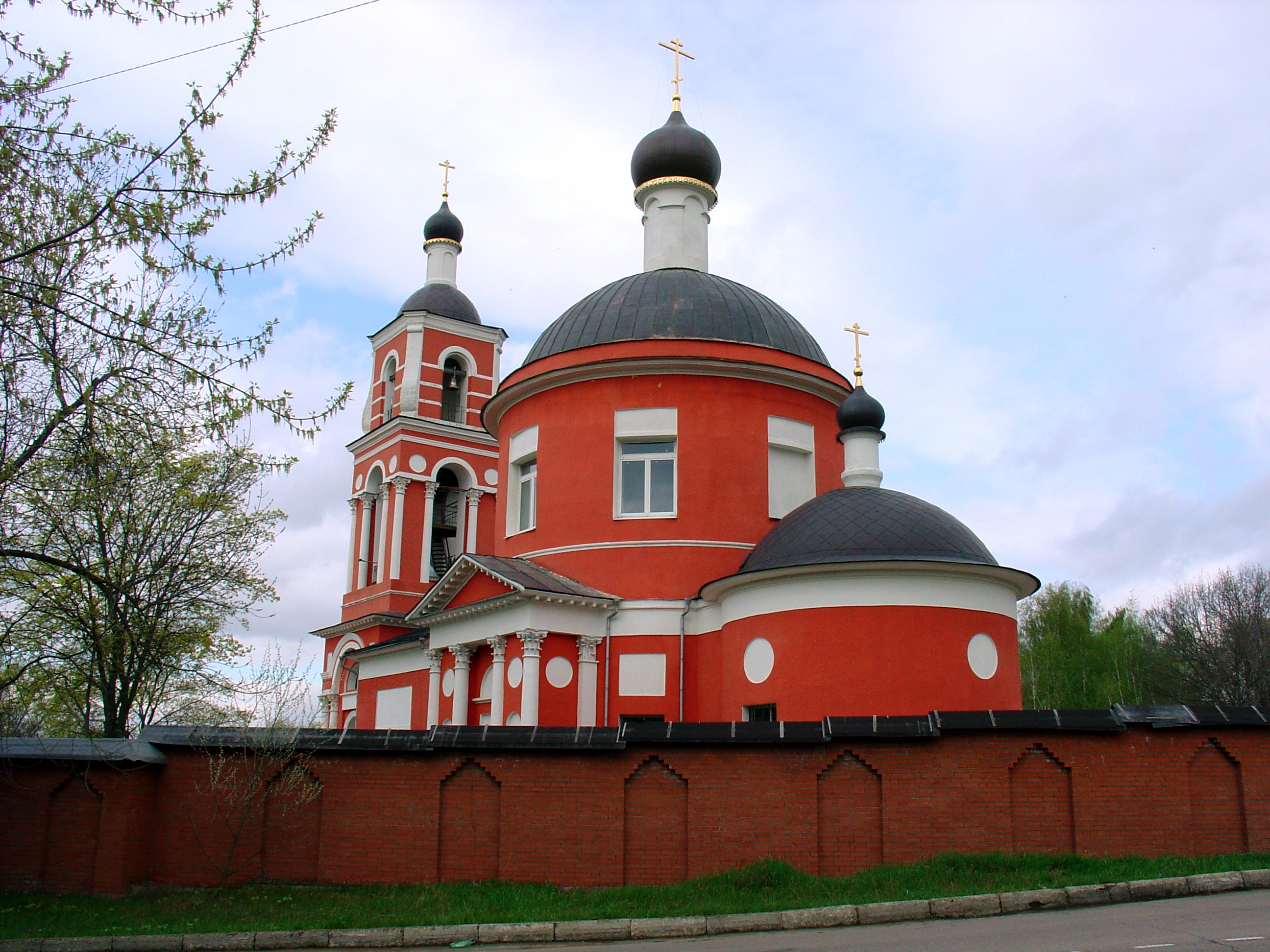 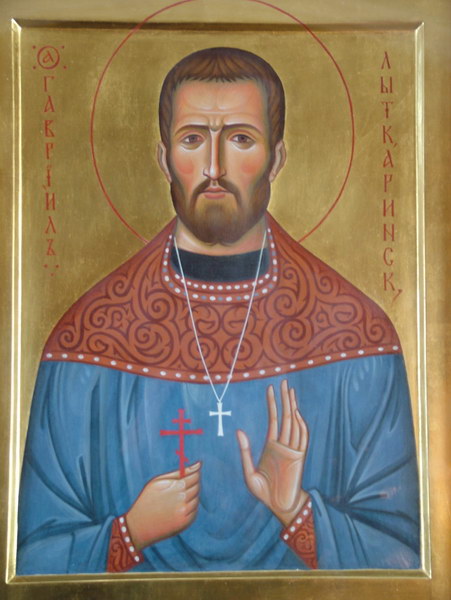